JAIST PPT Template
User Guide
Designed by:
Lin Wensheng
Mail:
linwest@jaist.ac.jp
2017/3/16
Introduction
Thank you for downloading JAIST PPT Template. 
You can use it for free.
There are 3 kinds of layout:
Cover: 
The cover page.
Transition: 
Animation of transition from Cover to Contents.
Contents: 
Common contents page.
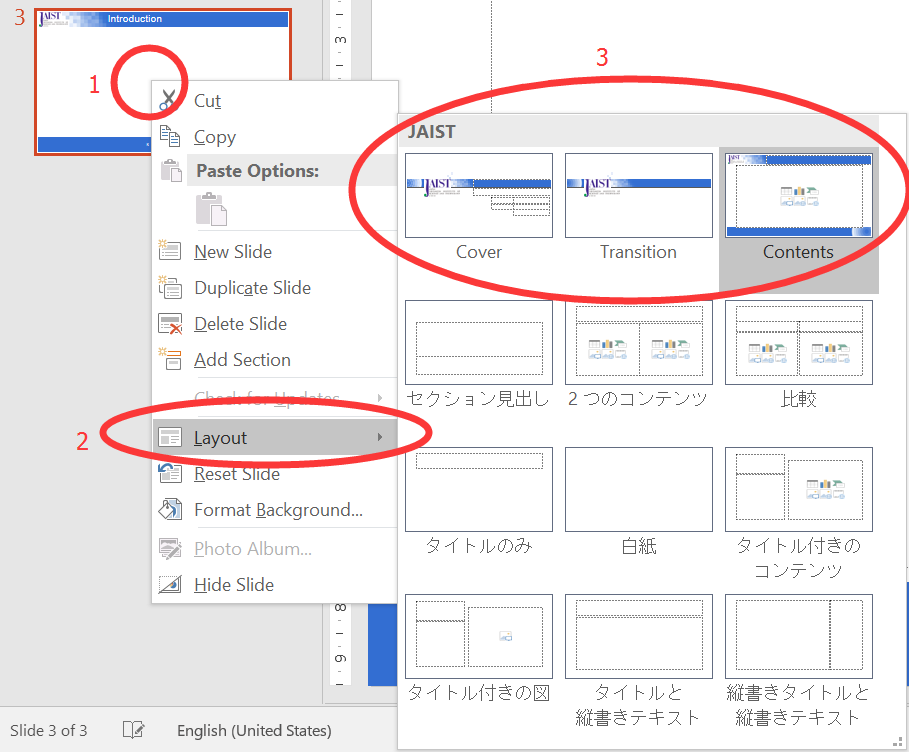 User Guide of JAIST PPT Template
3